Мовленнєва культура аніматора
1. Вербальна анімація 
2. Невербальна анімація
У житті сучасного соціуму спілкування відіграє важливу роль. Повноцінний розвиток особистості за відсутності спілкування неможливий.
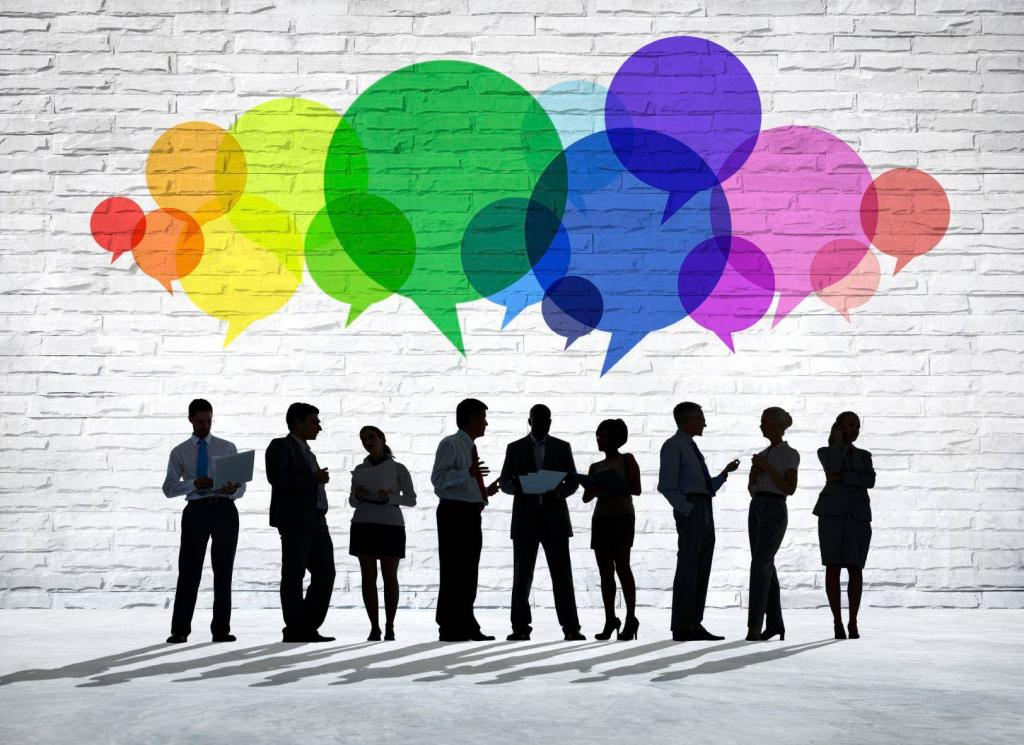 Під спілкуванням розуміють процес встановлення і розвитку контактів між людьми, який породжується потребами спільної діяльності та містить обмін інформацією, вироблення єдиної стратегії взаємодії, сприйняття та розуміння іншої людини єдиної стратегії взаємодії, сприйняття та розуміння іншої людини.
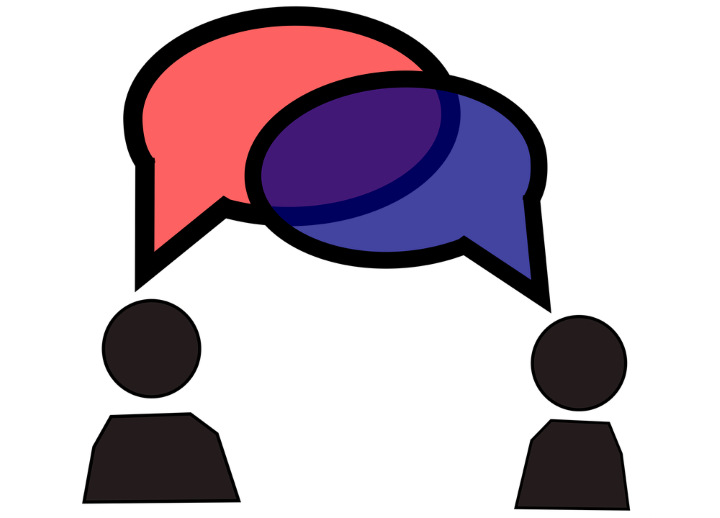 В основі вербальної анімації полягає принцип вербального, усного спілкування.
Вербальна анімація – це комплекс активізуючиих, комунікативних заходів, основним засобом виразності яких є слово.
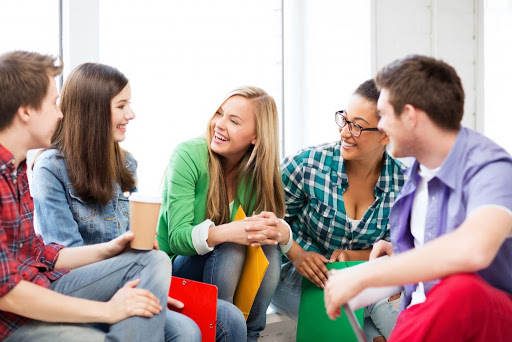 Характерні риси вербального спілкування:
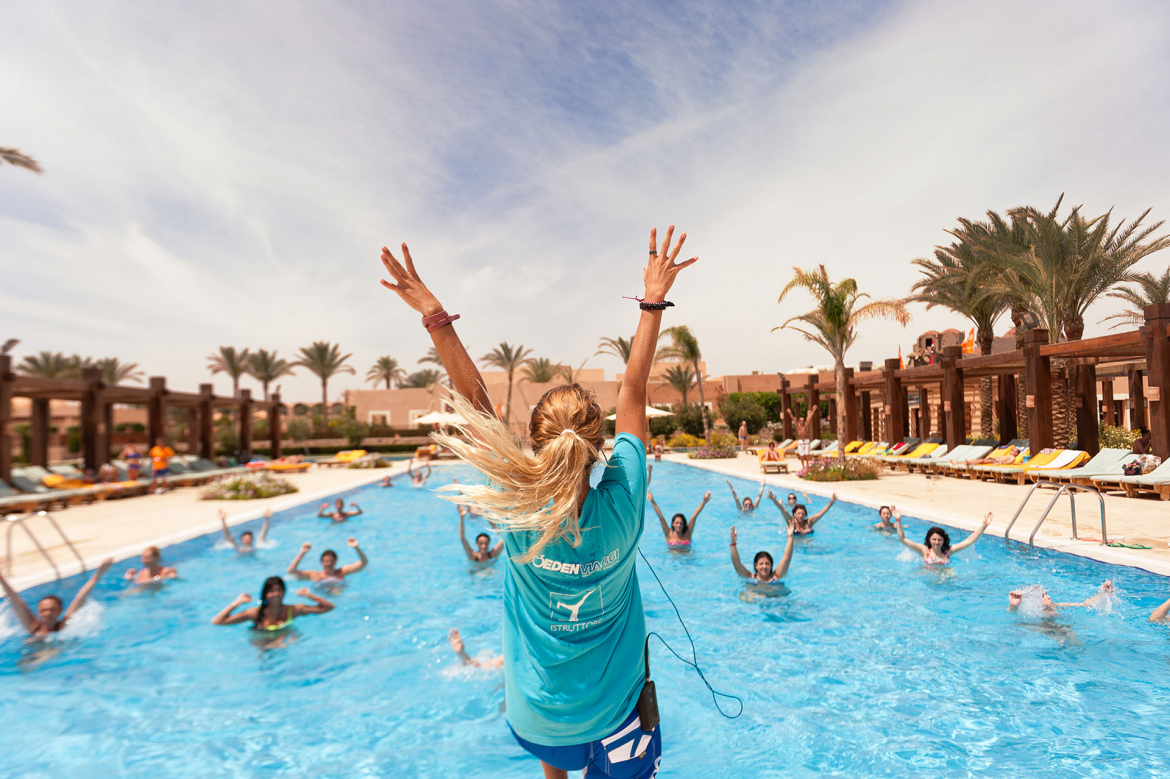 1) пряма комунікація, коли між аніматором і аудиторією відсутні перешкоди. Постійно спілкуючись із туристами, спостерігаючи їхню поведінку, зовнішній вигляд, реакції на зовнішні подразники, репліки, аплодисменти, сміх (зворотній зв’язок), вербальний аніматор має можливість адресно підійти до підготовки свого виступу та за необхідності скорегувати його;
2) адресність спілкування (диференційований – груповий, дрібногруповий, індивідуальний) підхід до потенційної аудиторії аніматора з туристами. Навіть коли відбувається масовий захід, аніматор використовує в своєму тексті знання про окремих людей; про події, що з ними пов’язані; про ситуативні спільності, що з’явилися під час подорожі чи в процесі відпочинку;
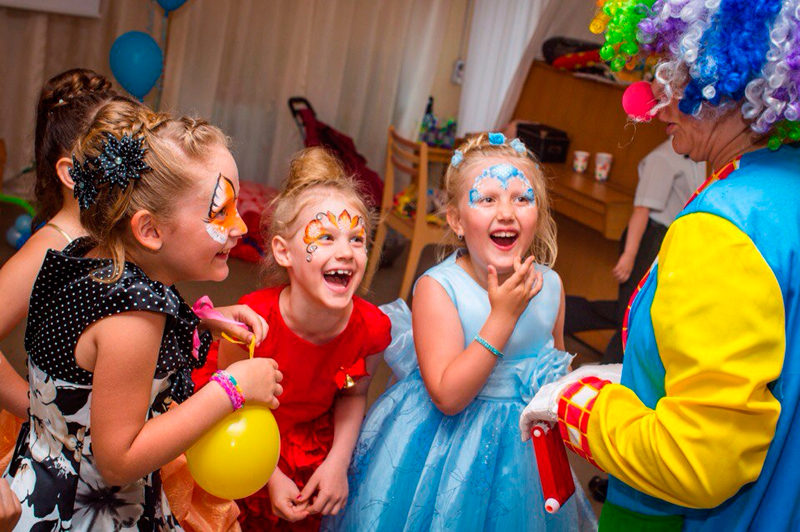 3) особистий вплив аніматора на аудиторію - живе спілкування. Аніматор будує стосунки з аудиторією за принципом живої взаємодії (не «я» і «вони», а «ми»), створюючи стан емоційної індукції, або «експресії почуттів», коли не лише зміст промови, але й почуття, емоції, переконливість аніматора передаються слухачам;
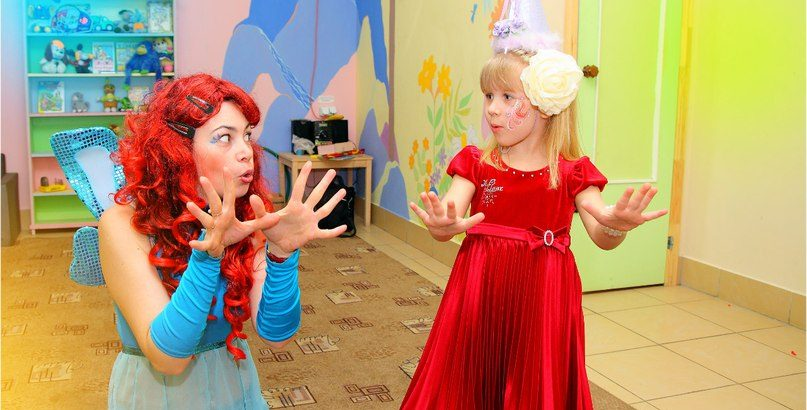 4) оперативність і доступність інформації. Аніматор інформує туриста щодо розташування об’єктів відпочинку, розваг, екскурсій, план проведення анімаційних заходів тощо.
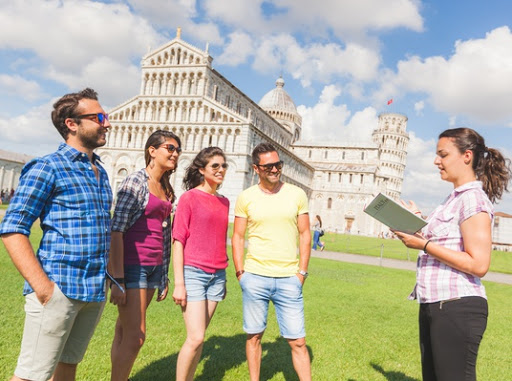 До основних форм вербальної анімації зараховують:
1) монолог;
2) діалог (зокрема лайки, суперечки, дискусії, диспути, круглі столи);
3) бесіду. На відміну від інших форм вербальної анімації бесіда характеризується діалогічністю, інтелектуальною й емоційною активністю, керівною роллю ведучого.
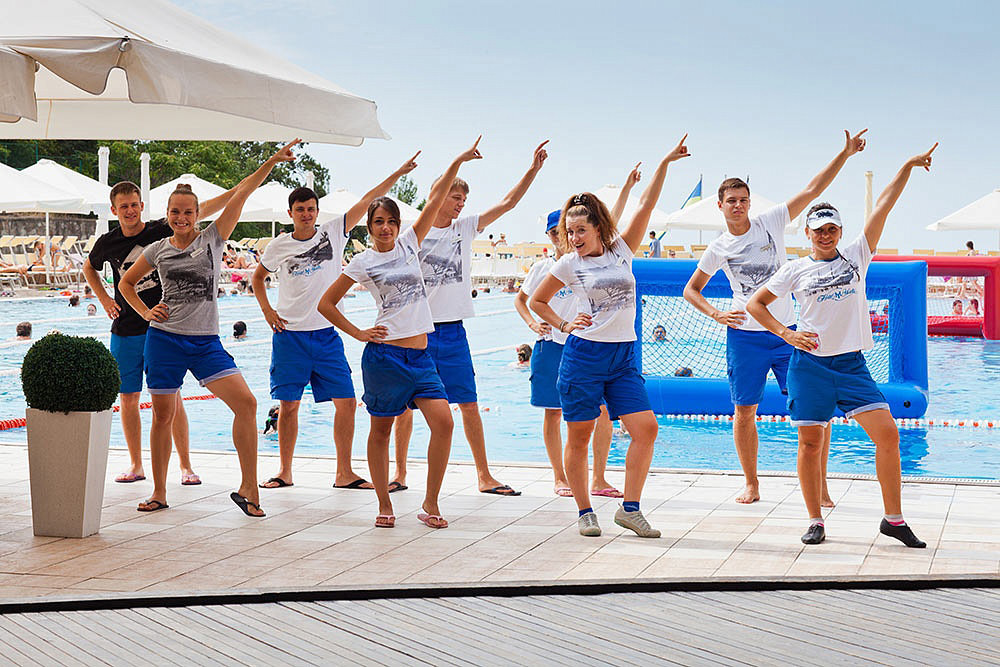 Необхідною умовою фахової підготовки аніматора є знання іноземних мов. Аніматор повинен володіти низкою інших професійних якостей, навичок і вмінь, серед яких виділяються ерудиція, висока загальна культура, відчуття міри, знання психології людини, вміння професійно підготувати текст виступу тощо.
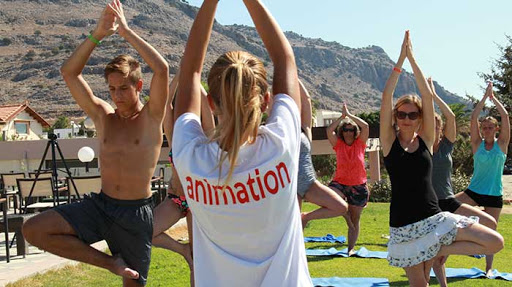 Важливою якістю професійного аніматора є екстраверсія – товариськість, інтерес і потяг до людей, здатність швидко знаходити з ними емоційний контакт, завойовувати довіру.
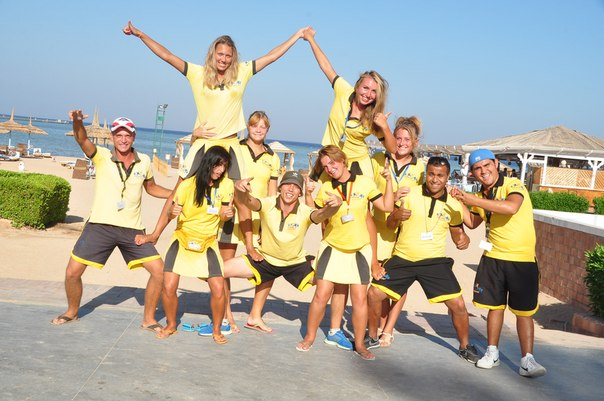 Перед багатьма аніматорами постає проблема імпровізації – здатності говорити перед публікою експромтом, без підготовки. Головною умовою успішної імпровізації є глибокі знання і певний досвід публічного спілкування.
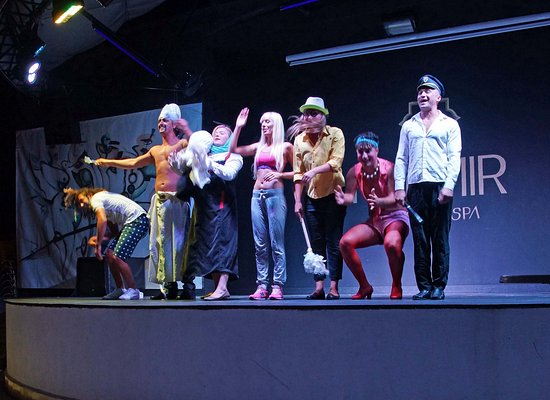 Невербальні засоби спілкування доповнюють вербальну мову, характеризують емоційні стани партнерів зі спілкування, створюючи між ними психологічний контакт.
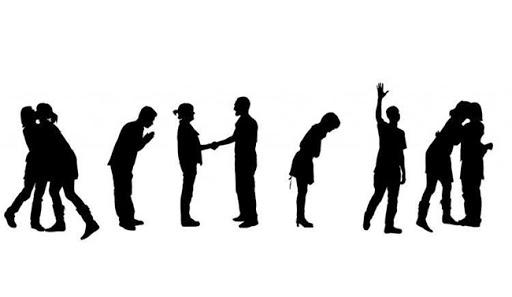 Невербальне спілкування – процес взаємодії між людьми, що реалізується за допомогою знакових систем (міміки, жестів, пантоміміки, простору, кольору, одягу тощо).
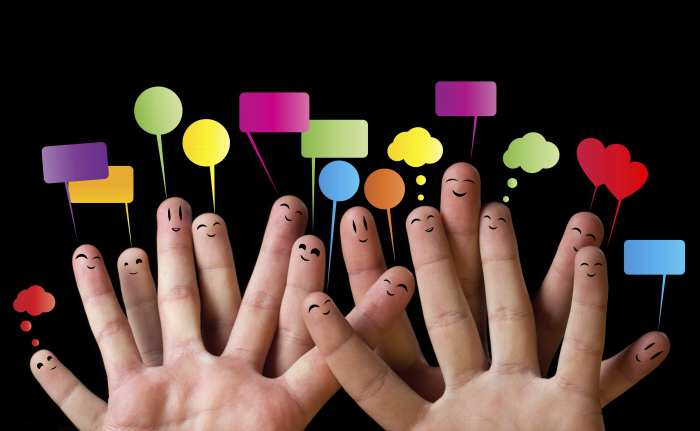 За допомогою невербальних засобів спілкування здійснюється 60 – 80 % комунікації. Першою психологічною реакцією людини на іншу людину є реакція на її зовнішній вигляд – поставу, ходу, одяг, зачіску. Будь-який публічний виступ аніматора – це жвава, яскрава суміш мовних, інтонаційних, рухових, мімічних та інших засобів виразності при чіткому і зрозумілому змісті. Костюм, міміка, пластика, жестикуляція аніматора повинні відповідати темі і формі заходу.
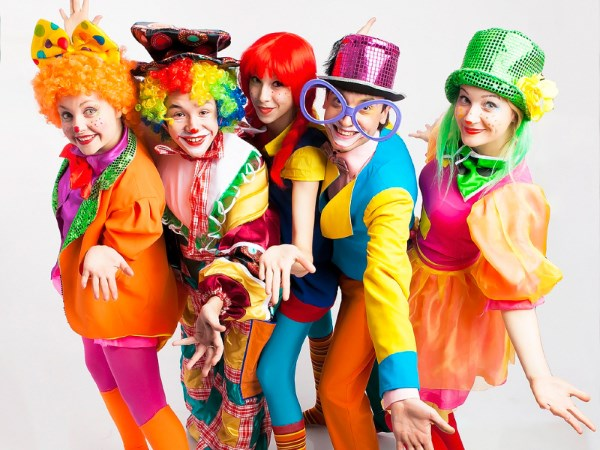